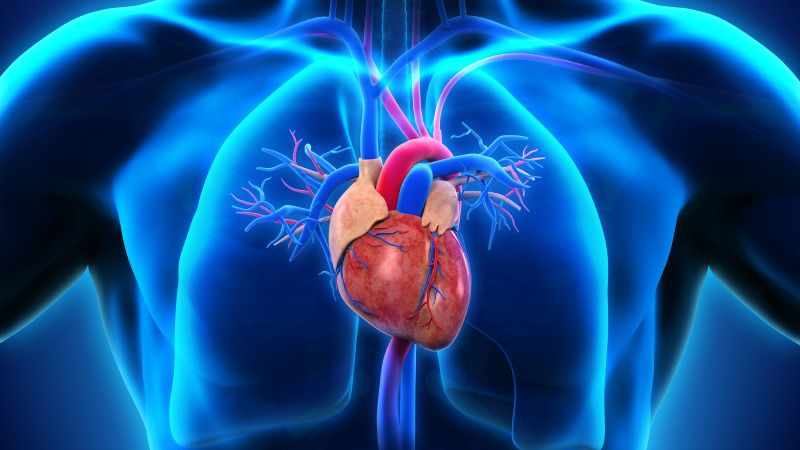 Tim